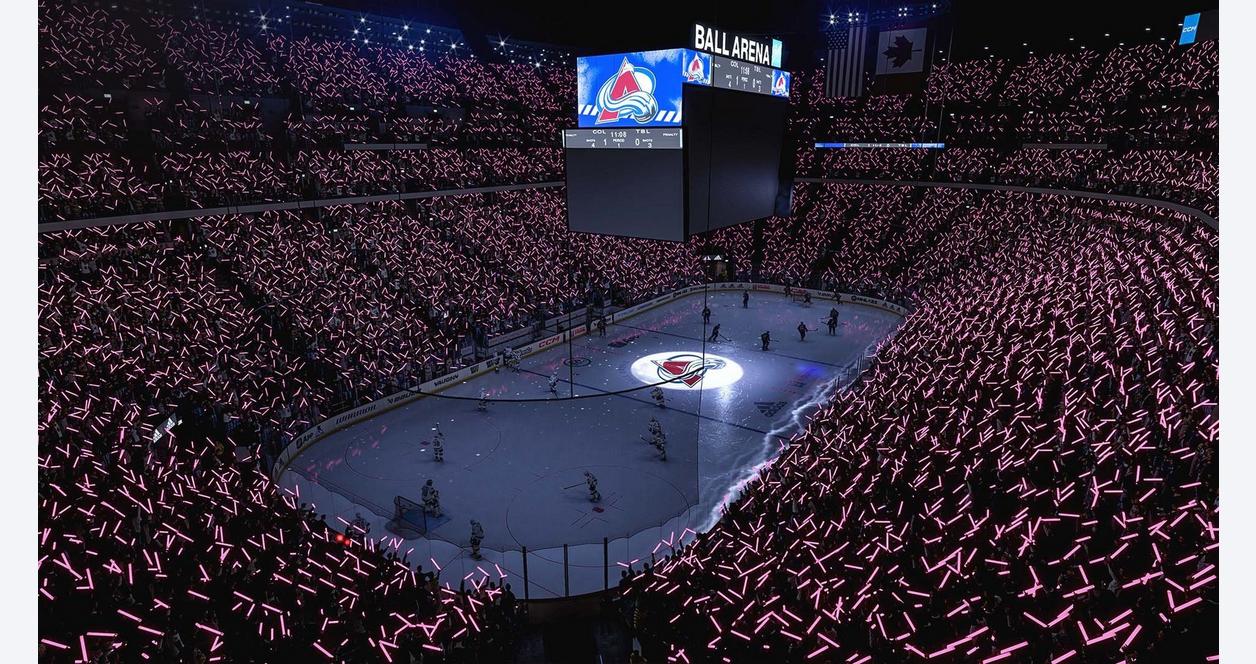 NHL  23
By Félix Poulin
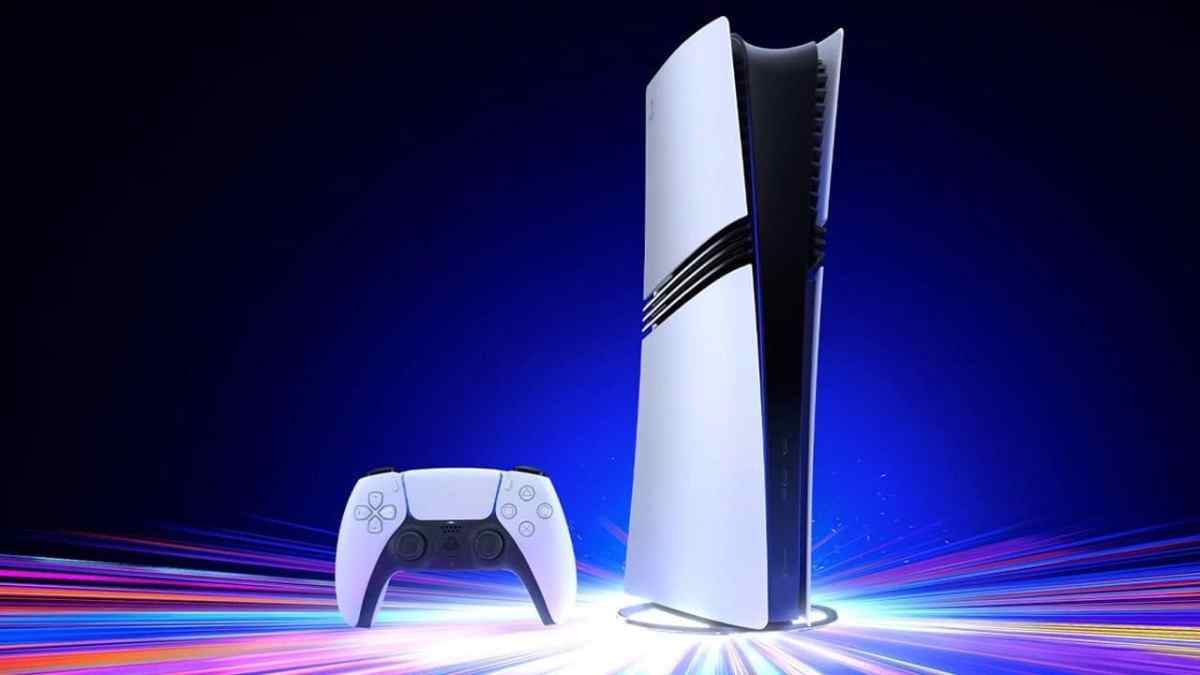 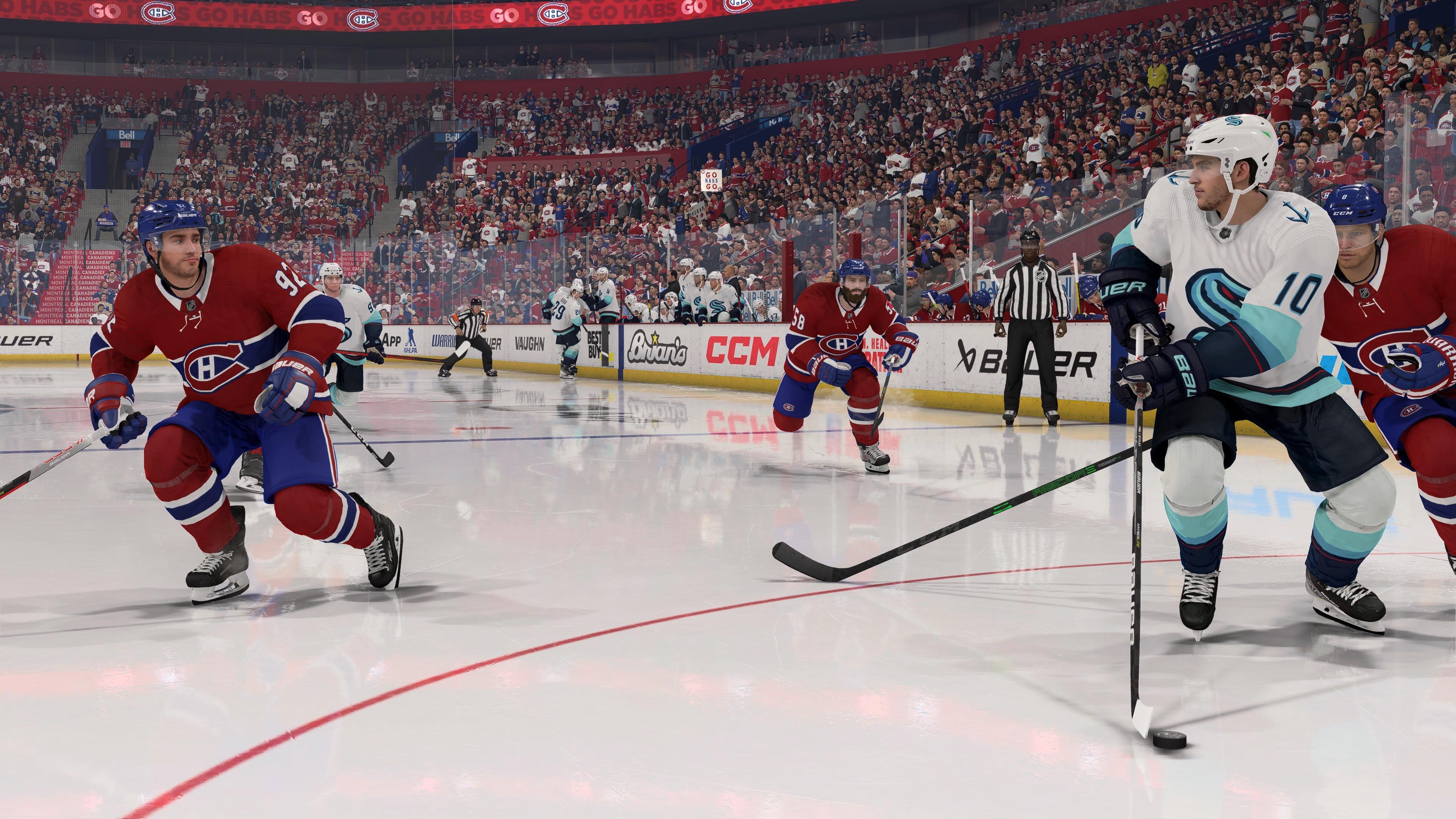 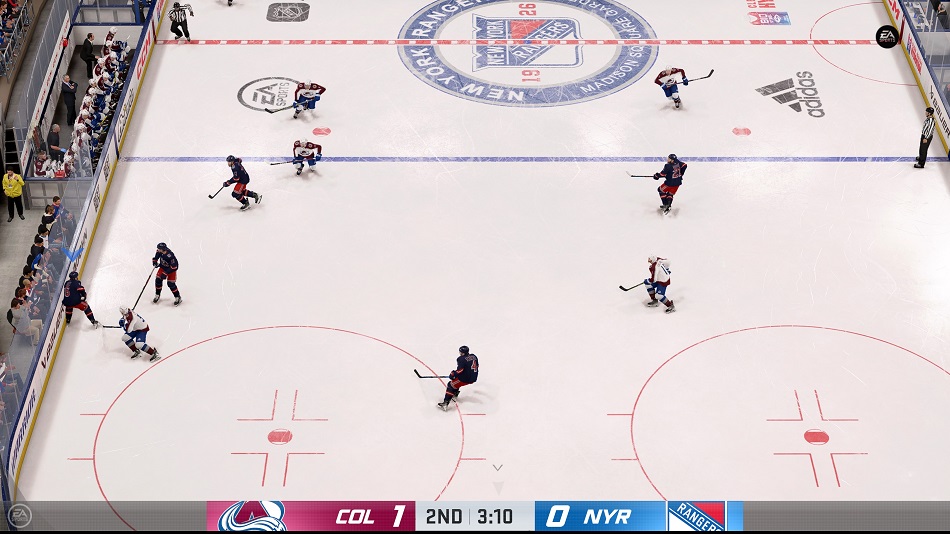 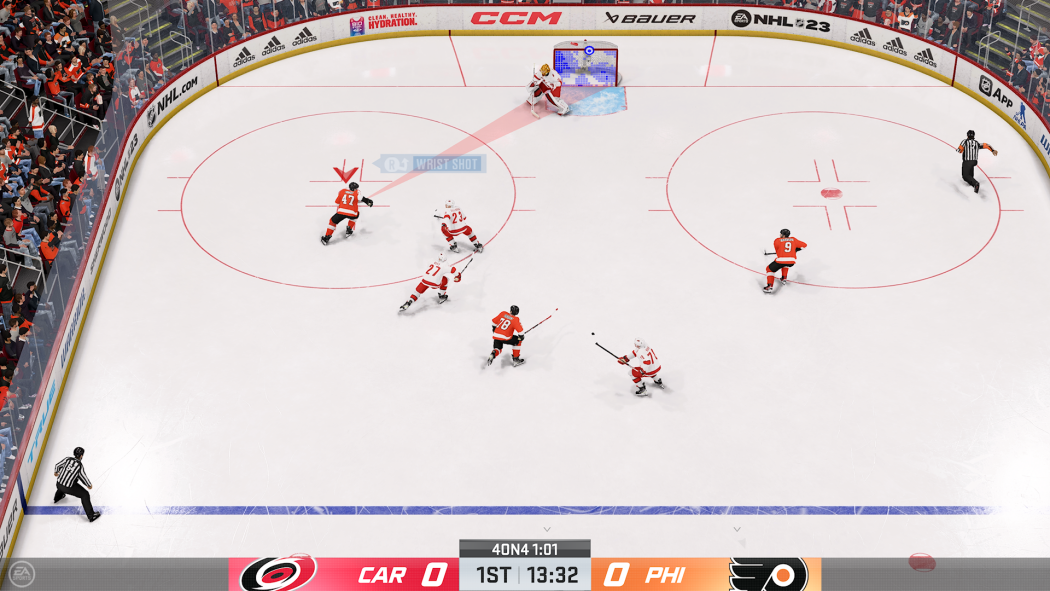 The goal of the game is to do alot of goal and after 3  periode  the teams as goal more goal won the game